KRISTALNA   STRUKTURA  POLUPROVODNIKA
KRISTALNA   STRUKTURA  IZOLOVANOG  ATOMA
Najsitnije čestice materije su atomi. Atom se sastoji od jezgra, u kome se nalaze protoni i neutroni, i elektrona koji kruže oko jezgra. Elektroni su nisioci negativnog naelektrisanja dok je jezgro pozitivno. Naelektrisanje elektrona iznosi 1,602 10-19C, a njegova masa 9,107 10-31kg.
Proton je nosilac istog naelektrisanja kao i elektron samo je ono suprotnog znaka-pozitivno. Masa protona je 1845 puta veća od mase elektrona. Treća čestica je neutron koji se dobija kombinacijom elektrona i protona i električki je neutralan.
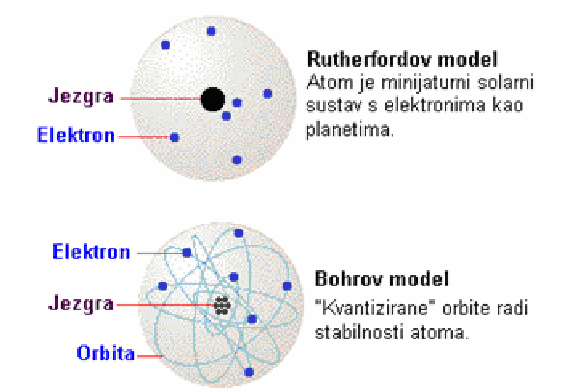 Privlačna sila između elektrona i jezgra je uravnotežena sa centrifugalnom silom rotacije elektrona. Energija elektrona i rastojanje od jezgra zavisi od njegove brzine. Elektroni se kreću oko jezgra po putanjama koje se nalaze na određenim ljuskama. Ljuska, inače, obuhvata površinu neke lopte. Elektron ne može da posjeduje proizvoljnu vrijednost energije već samo određena diskretna, energijska stanja. Ako jedan elektron u okviru atoma poveća svoju energiju, on se u isto vrijeme udaljava od jezgra. Kada ta energija postane dovoljna da se on udalji toliko da jezgro više ne utiče na njega, on postaje slobodan elektron. Energija potrebna za ovaj proces naziva se energija jonizacije.
Na sledećim slikama su prikazani atomi različitih elemenata:
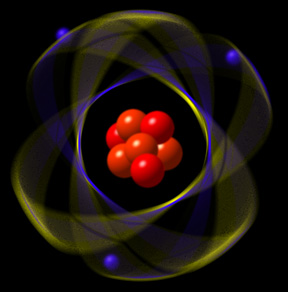 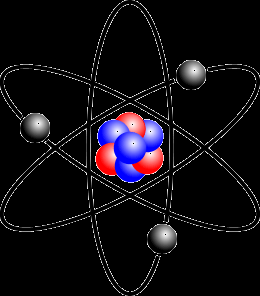 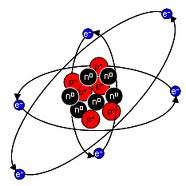 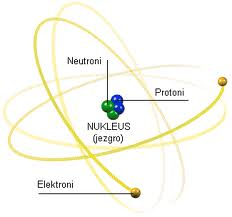 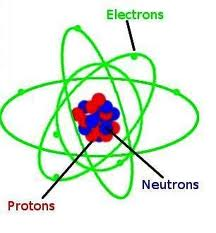 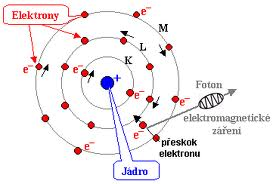 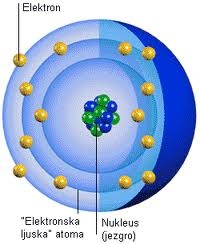 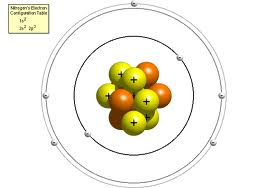 Ako se u poslednjoj ljusci nalazi malo elektrona (na primjer 2), tada je to provodnik, sada je poslednja ljuska praktično prazna i nekompletna, pa su elektroni u njoj slabo vezani za atome i lako se iz njega oslobađaju.

 	Ako ih ima mnogo(na primjer 7), tada je to izolator.Poslednja ljuska je skoro kompletna i teško se raskida. Elektroni u njoj su čvrsto vezani za atome i teško se oslobađaju. Ako ih ima 4 riječ je o poluprovodniku.
 Atomi u poslednjoj(valentnoj) ljusci su najviše udaljeni od jezgrai slabo su vezani za atom, i to naročito kod provodnika. Ukoliko im se doda energija, mogu da se oslobode iz atoma.To se dešava elektronima provodnika već na sobnoj temperaturi(250). Njihovo kretanje je obično haotično. Ako se ovi slobodni elektroni usmjere u jednom smjeru, imamo njihovo usmjereno kretanje, odnosno struju.
KRISTALNA  STRUKTURA  I  PROVODNOST  POLUPROVODNIKA
Tipični poluprovodnički materijali su silicijum(Si) i germanijum(Gi).
 Atom  Si i Ge nacrtani u jednoj ravni : Si14 , Ge32




	

	
	Silicijum sadrži 14-protona, 14-neutrona koji se nalaze u jezgru i   14-elektrona raspoređenih po ljuskama-energeckim nivoima.  Prva ljuska sadrži 2 elektrona, druga 8 i poslednja 4 elektrona. 

	Germanijum sadrži 32-protona, 32-neutrona koji se nalaze u jezgru i   32-elektrona raspoređenih po ljuskama-energeckim nivoima.  Prva ljuska sadrži 2 elektrona, druga 8, treća 18 i poslednja 4 elektrona. 

	Poslednja ljuska se naziva valentna i ona određuje da li je neki element provodnik, poluprovodnik ili izolator, ona inače može da sadrži nijmanje 1 a najviše 8 elektrona.
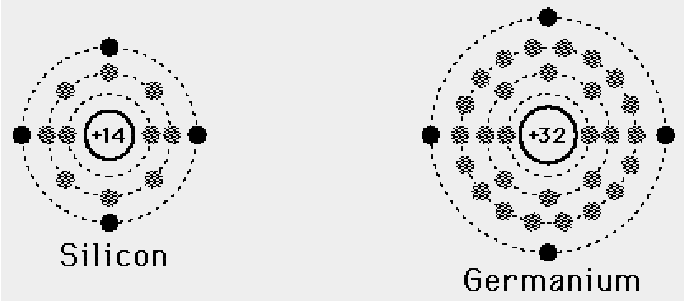 Tipični poluprovodnički materijali, kao što su silicijum(Si) i germanijum(Gi) grade kristalnu rešetku oblika kao na slici (prikazana u ravni)
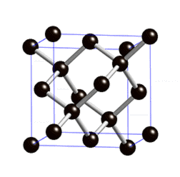 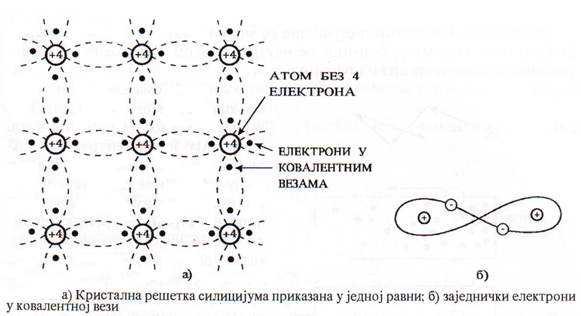 Svaki atom silicijuma je preko svoja 4 elektrona u zadnjoj ljusci povezan sa četiri susjedna atoma u kristalnoj rešetki. Na taj način svaka dva susjedna atoma imaju dva zajednička elektrona. Ova dva elektrona kruže oko oba jezgra i na taj način ih povezuju. Ovakva veza između atoma naziva se kovalentna.	Elektroni u kovalentnoj vezi su dosta čvrsto vezani  za atom pa je čist kristal Si veoma slab provodnik.         Svi valentni elektroni se nalaze u valentnom opsegu. Na apsolutnoj nuli provodni opseg  je prazan i Si se ponaša kao izolator. 
	Na temperaturama većim od 00K neki elektroni će biti eksitovani, a neki od njih će preći iz valentnog u provodni opseg, pogotovu što kod poluprovodnika širina energijskog procjepa nije velika. Ovi elektroni  sada mogu da se kreću kroz kristalnu rešetku, jer nijesu čvrsto vezani za matične atome. Ovakvi elektroni se nazivaju slobodni elektroni. Oni napuštaju kovalentne veze i kreću se haotično kroz kristal.
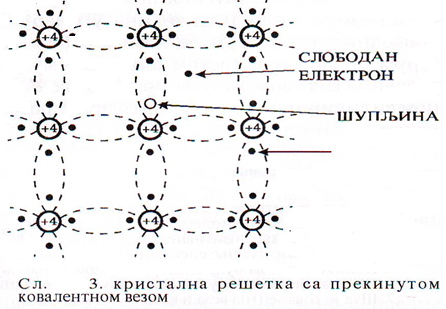 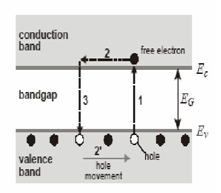 Na mjestu gdje je bio elektron ostaje šupljina. Jedan atom u kristalu ima jedan elektron manje i pozitivno je naelektrisan. Opisan proces se naziva generacija(proizvodnja) parova elektron-šupljina. U čistom poluprovodniku ima malo slobodnih elektrona i šupljina.
Raskidanje kovalentnih veza je praćeno suprotnim procesom-njihovim stvaranjem. Slobodni elektroni na svom putu kroz kristal gube energiju i iz provodnog opsega prelaze u valentni i ponovo učestvuju u formiranju valentnih veza. Takav proces se naziva rekombinacija.
I šupljine mogu da doprinesu provodnosti kristala. Atom koji je izgubio elektron je električno pozitivan i privlači elektrone.Može da se desi da ovakav atom „iščupa“ elektron iz sledeće kovalentne veze i tada postaje neutralan; šupljina se pomjera na novo mjesto. Šupljina je električno pozitivna jer na njenom mjestu nedostaje jedan elektron. Kretanje šupljina je u suštini kretanje više elektrona. Pomjeranje šupljina odgovara pomjeranju pozitivnog elektriciteta.Prema tome šupljine su takođe slobodni nosioci elektriciteta i učestvuju u procesu provođenja struje pod uticajem spoljašnjeg električnog polja. Naelektrisanje šupljina je pozitivno i po apsolutnoj vrijednosti jednako naelektrisanju elektrona.
Proces stvaranja slobodnih elektrona praćen je procesom stvaranja šupljina.
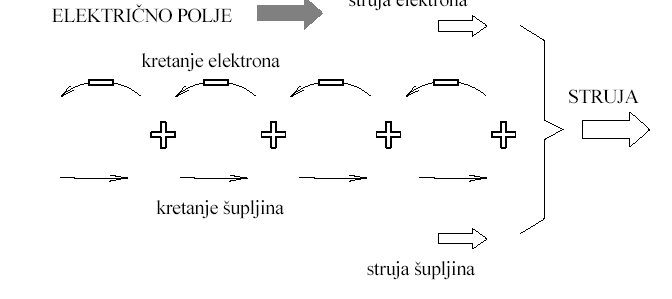 Kod čistog poluprovodnika broj slobodnih elektrona jednak je broju šupljina jer svaki elektron raskidajući kovalentnu vezu i postajući slobodan za sobom ostavlja šupljinu. Ako je broj slobodnih elektrona u jedinici zapremine n, a broj šupljina p, onda će važiti ni=pi.
Oslobođeni elektroni i šupljine se mogu kretati:
Kada nema spoljnog električnog polja, elektroni i šupljine se haotično kreću kroz kristal poluprovodnika. U tom kretanju oni se sreću i rekombinuju.
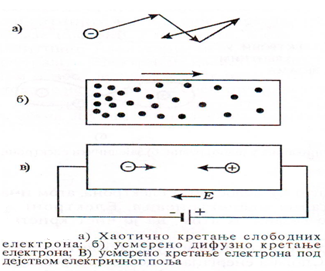 Ako je koncentracija elektrona i šupljina na jednom kraju veća oni se takođe kreću haotično. Zbog slučajnog kretanja više elektrona se kreće ka oblasti gdje je njihova koncentracija manja. Ovo kretanje elektrona sa područja veće koncentracije na područje manje koncentracije naziva se struja difuzije. 
Ako se na krajevima poluprovodnika priključi napon u poluprovodniku se formira električno polje E usmjereno od + ka -. Slobodni elektroni se kreću u smjeru suprotnom od smjera električnog polja.

 Slobodne šupljine se kreču u smjeru el. polja. Ovo usmjereno kretanje elektrona suprotno od smjera polja i šupljina u smjeru polja,čini struju kroz provodnik.Ova struja se naziva struja provodnosti (ili drift) i u čistom silicijumu je veoma mala.